Webinar Setting up an eVAL Practice Session
Cathey Frederick
ESD 189 eVAL Specialist
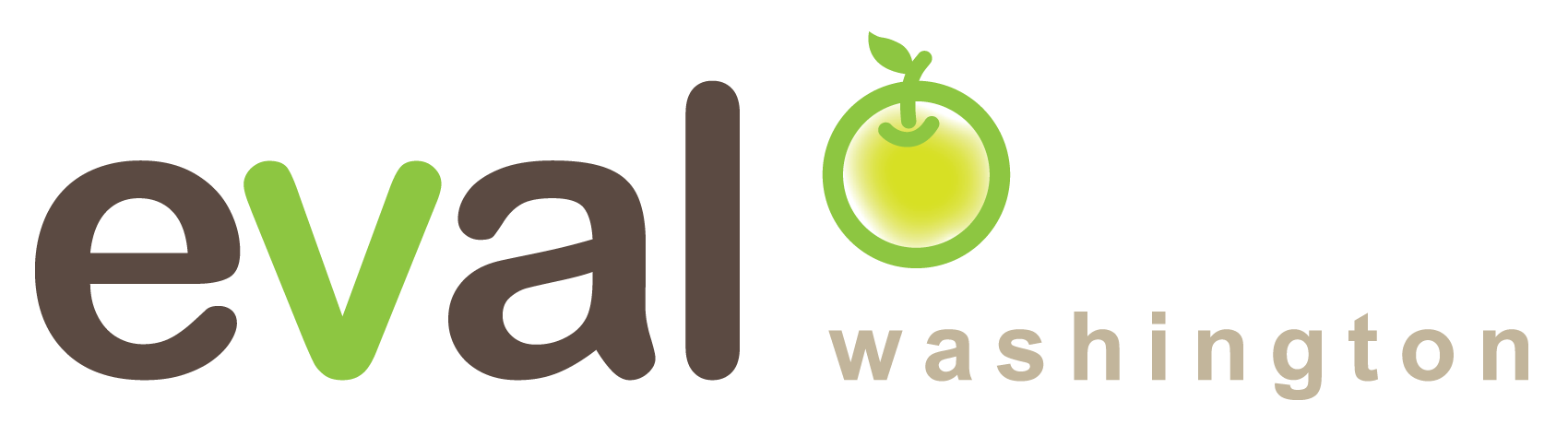 Learning Target
To have the skills, knowledge, and confidence to be an effective user of eVAL to support the evaluation cycle for principals and teachers including:
Setting up Practice Sessions
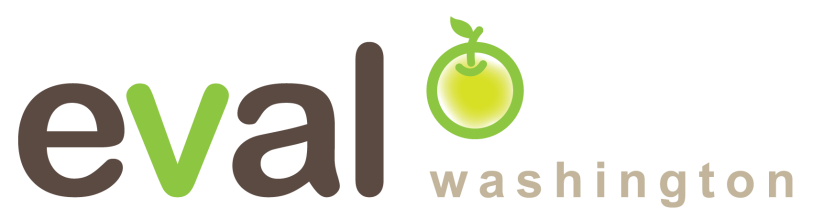 Logging into eVAL SandboxSchool Administrator
http://sandbox.eval-wa.org/
District Name<space>SD<space>School <space>number 1-5 <space>Role Abbreviation (AD) 
Example (Concrete District, School 1, AD): Concrete SD School 1 AD) (Use your district)
Password = password (all lower case)
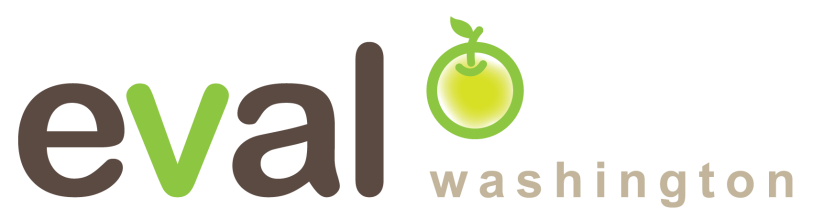 [Speaker Notes: Self assessment F]
Select Administrator
In live version
School Admin Log In Screen
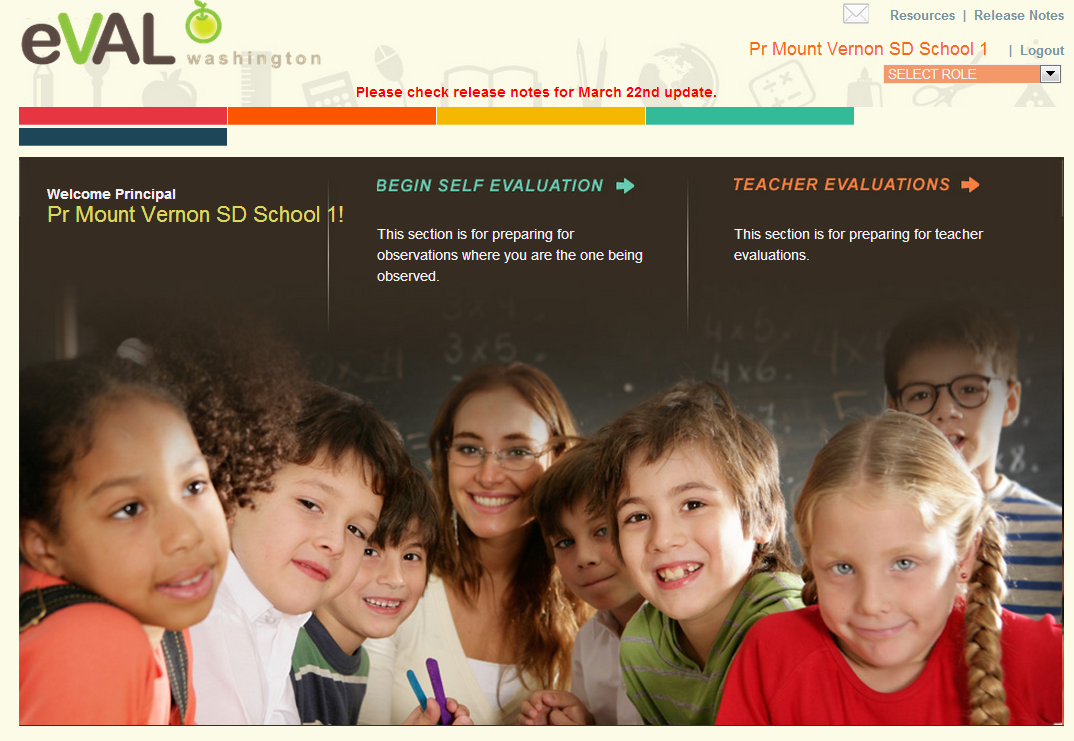 Principal/School AdministratorPlanning Practice Session
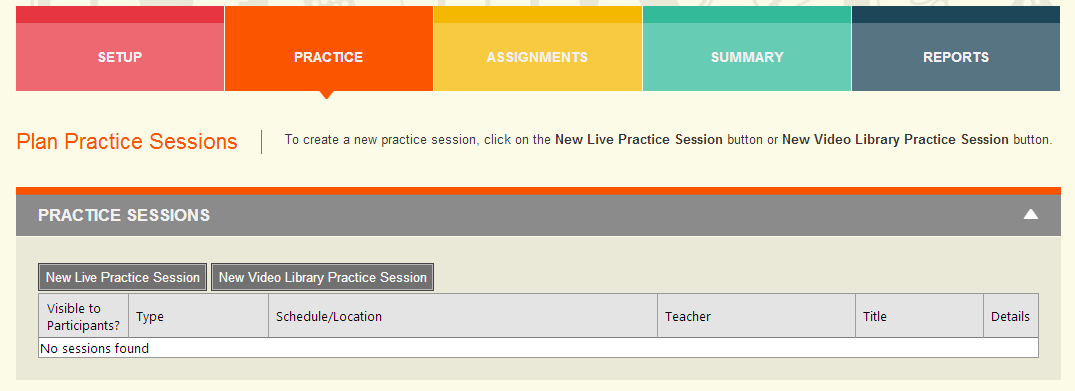 Click here or here
You must be logged in as School or District Administrator to set up a practice session.
[Speaker Notes: Self assessment F]
Principal/School AdministratorPlanning Practice Session
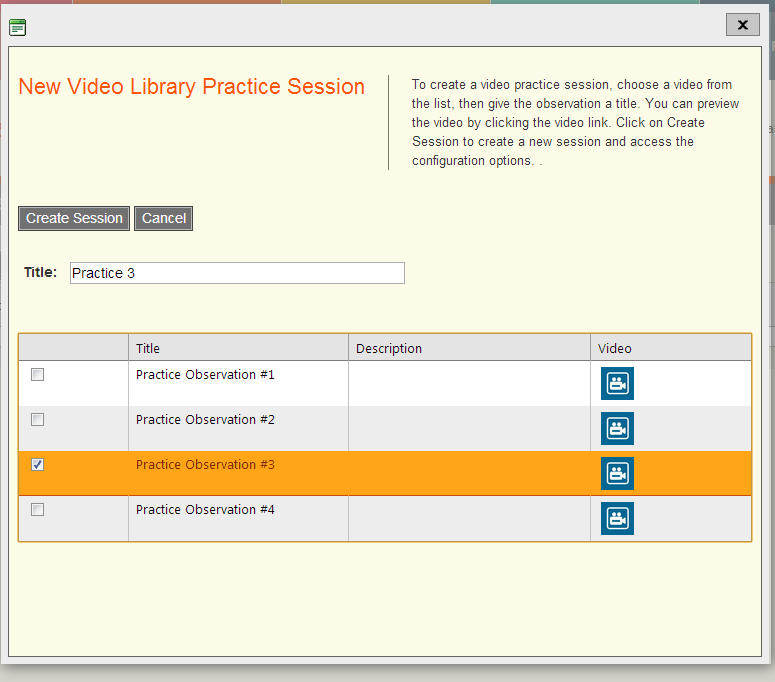 Be sure to
Click Create
Session to
Save
[Speaker Notes: Self assessment F]
Principal/School AdministratorPlanning Practice Session
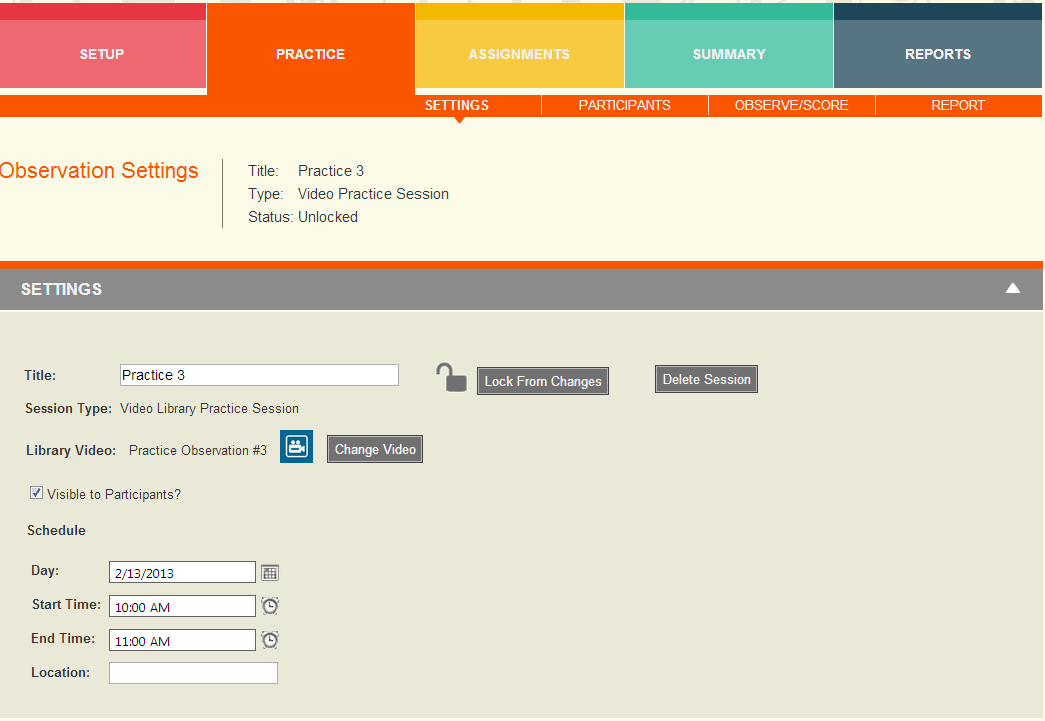 Be sure to
Click Make 
Visible to
Participants
[Speaker Notes: Self assessment F]
Principal/School AdministratorPlanning Practice Session
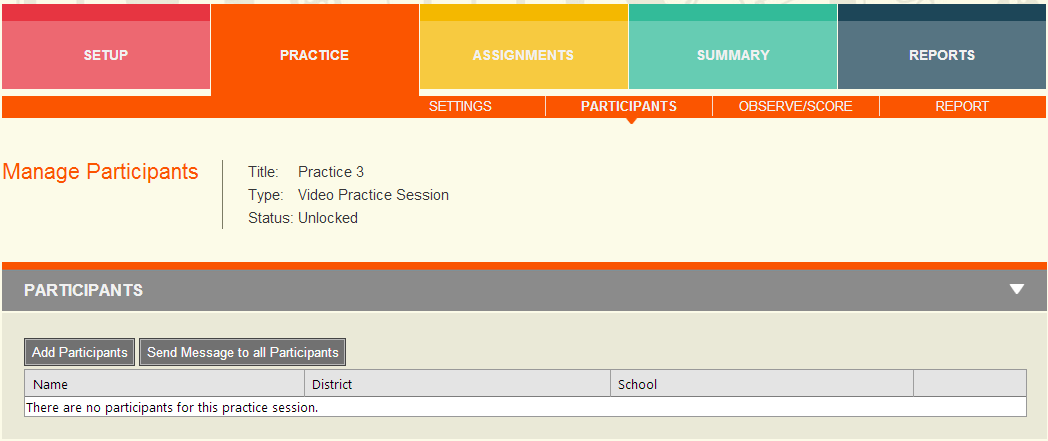 Click on Add Participants.
[Speaker Notes: Self assessment F]
Principal/School AdministratorPlanning Practice Session
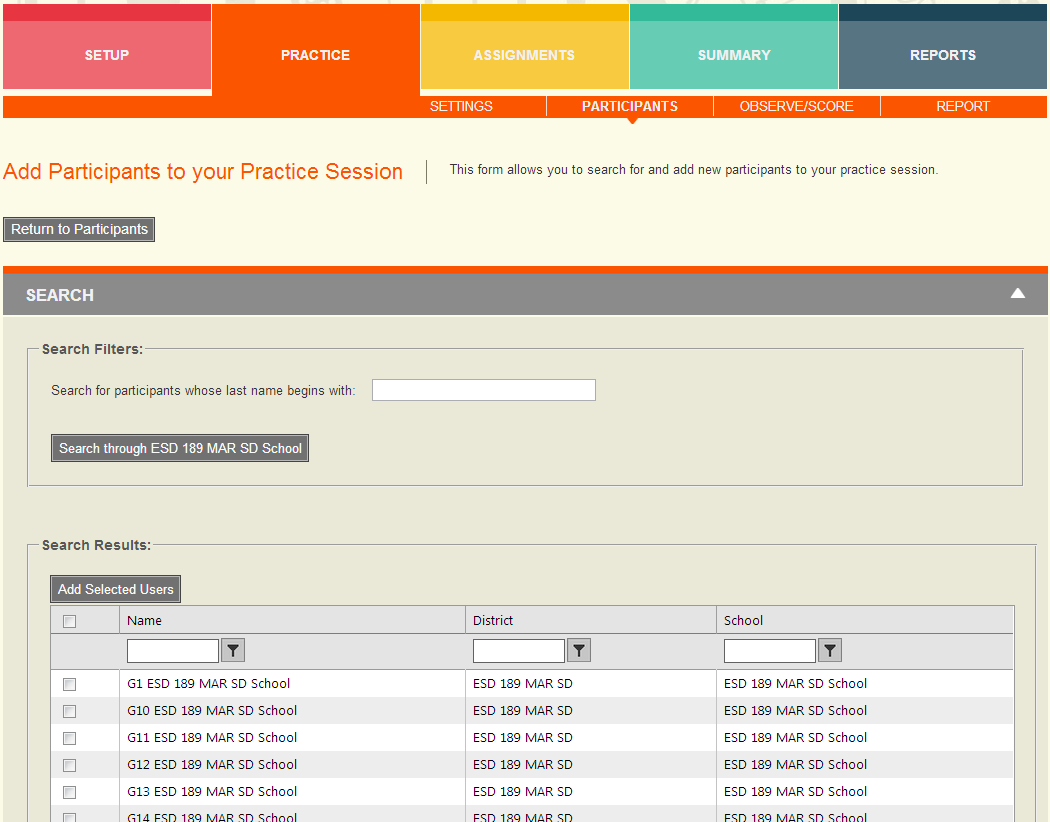 Select all by clicking
here
Select individual
Participants by 
clicking here
Then click Add
Selected Users
[Speaker Notes: Self assessment F]
Principal/School AdministratorPlanning Practice Session
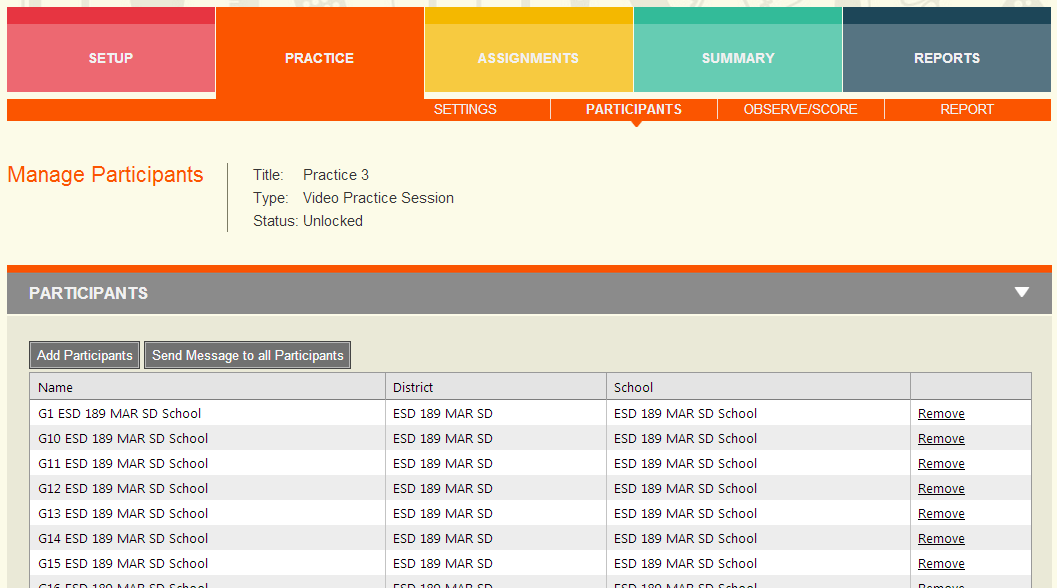 List of participants – you can add or remove from this screen.  You can  
Send a message to all participants.
[Speaker Notes: Self assessment F]
Principal/School Administrator Practice Session
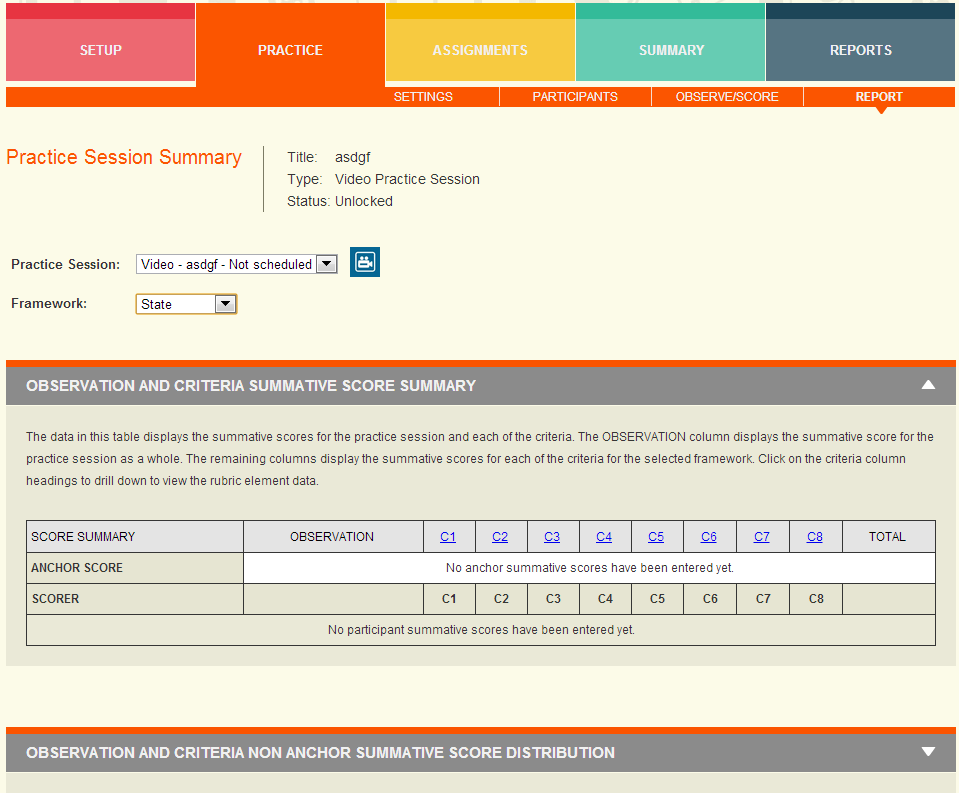 To create
anchor
scores,
mark 
rubrics
while
logged 
in as
admin
[Speaker Notes: Self assessment F]
Logging into eVAL Sandbox as Principal
http://sandbox.eval-wa.org/
District Name<space>SD<space>School <space>number 1-5 <space>Role Abbreviation (PR) 
Example (Concrete District, School 1, PR): Concrete SD School 1 PR (Use your District)
Password = password (all lower case)
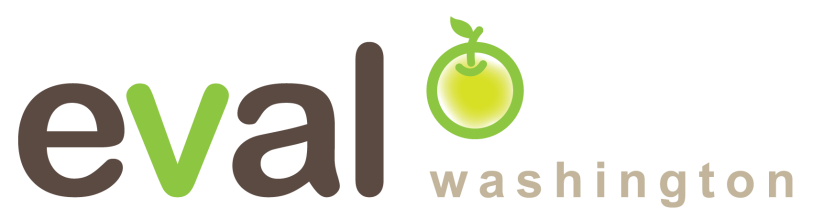 [Speaker Notes: Self assessment F]
Principal Log In Screen
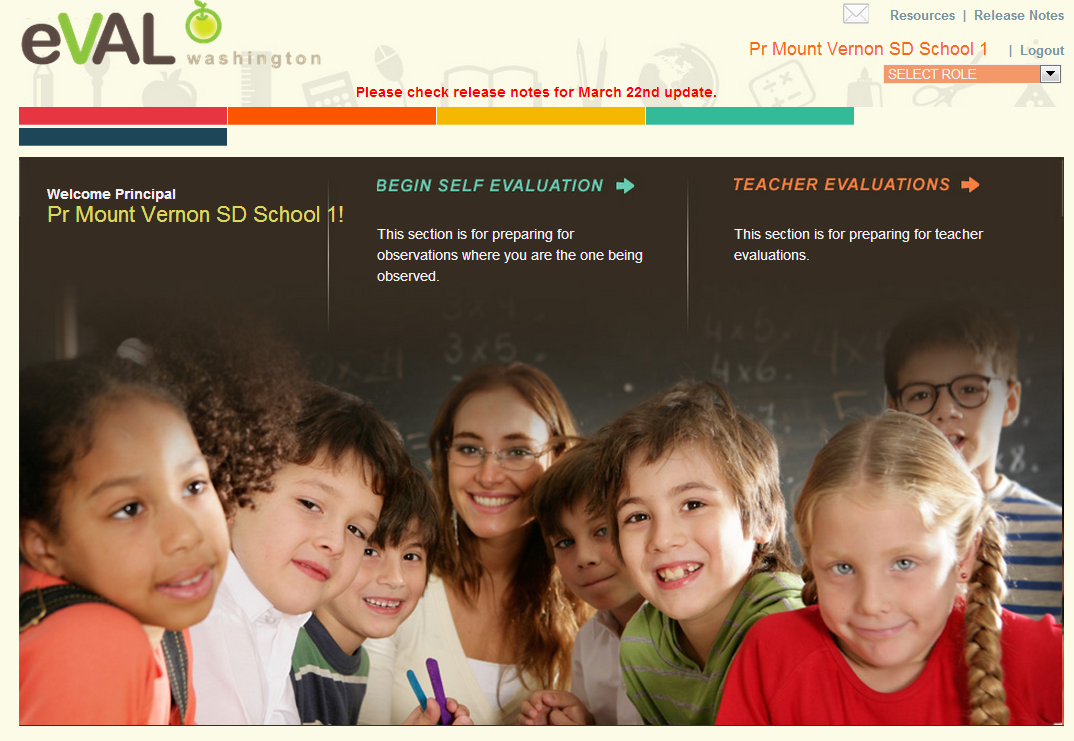 Teacher Log In Screen
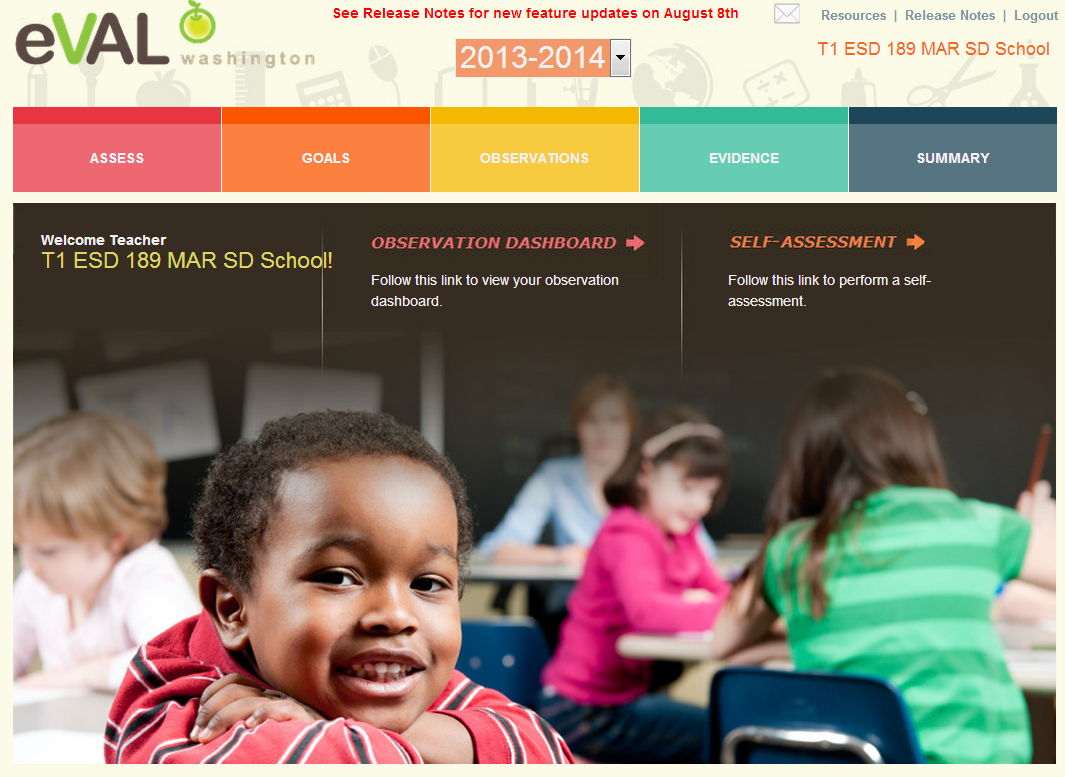 Teacher Dashboard
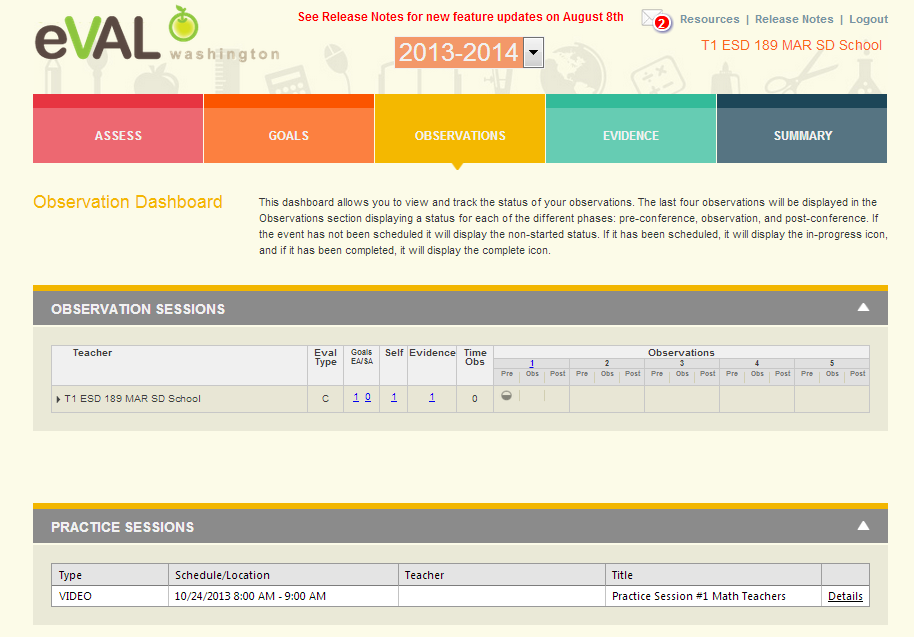 Click on
details
Practice Observe/Score
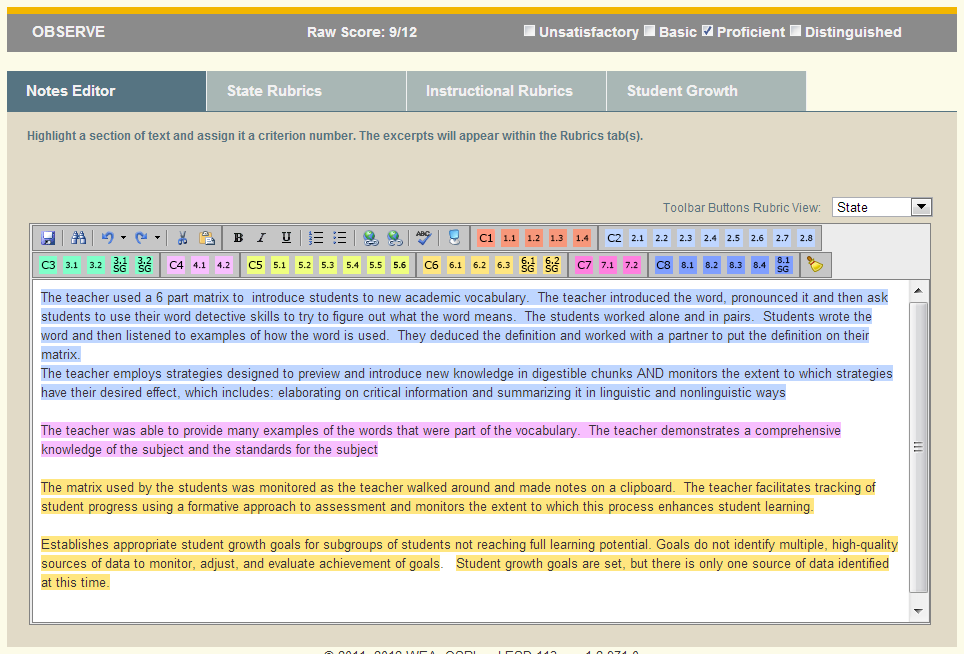 Practice Observe/Score
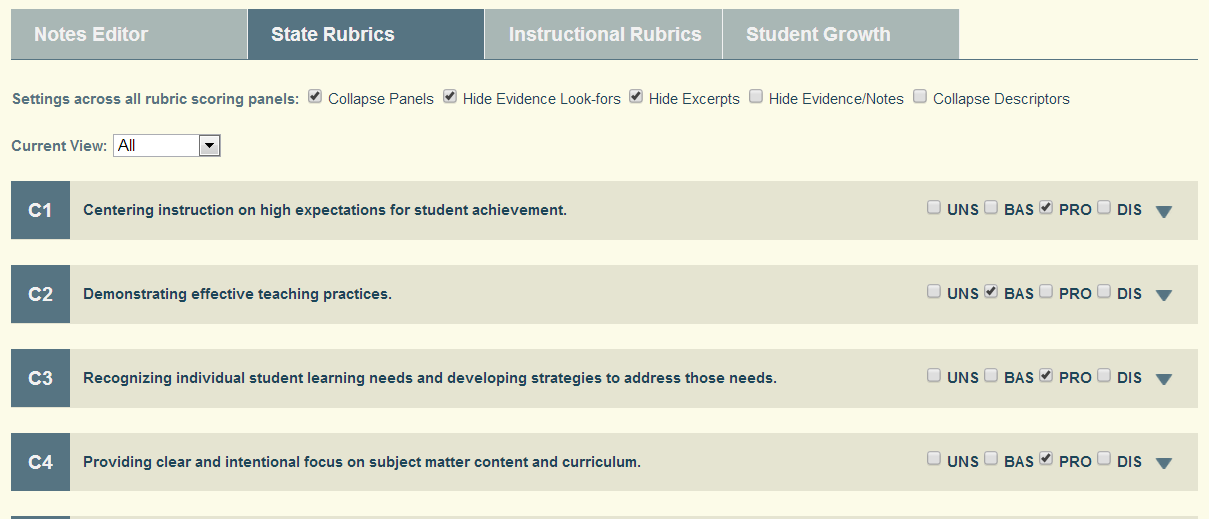 Use the drop down to view and score the sub criteria.  Then,using preponderance
of evidence, assign a score at the criteria level.  Most districts are not assigning
scores at the summative level.
Observation and Criteria Summary Report
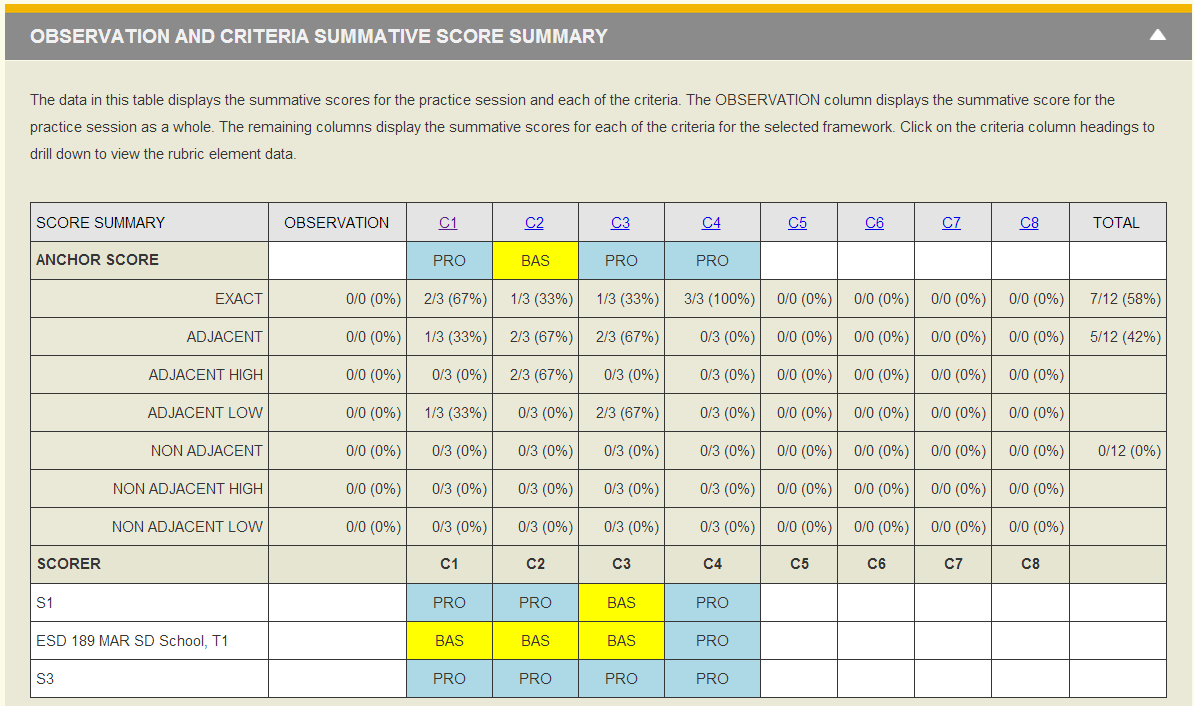 Click on the criteria to drill down to 4 different sub criteria reports. Return to Level 1.
Distribution Report Non Anchor
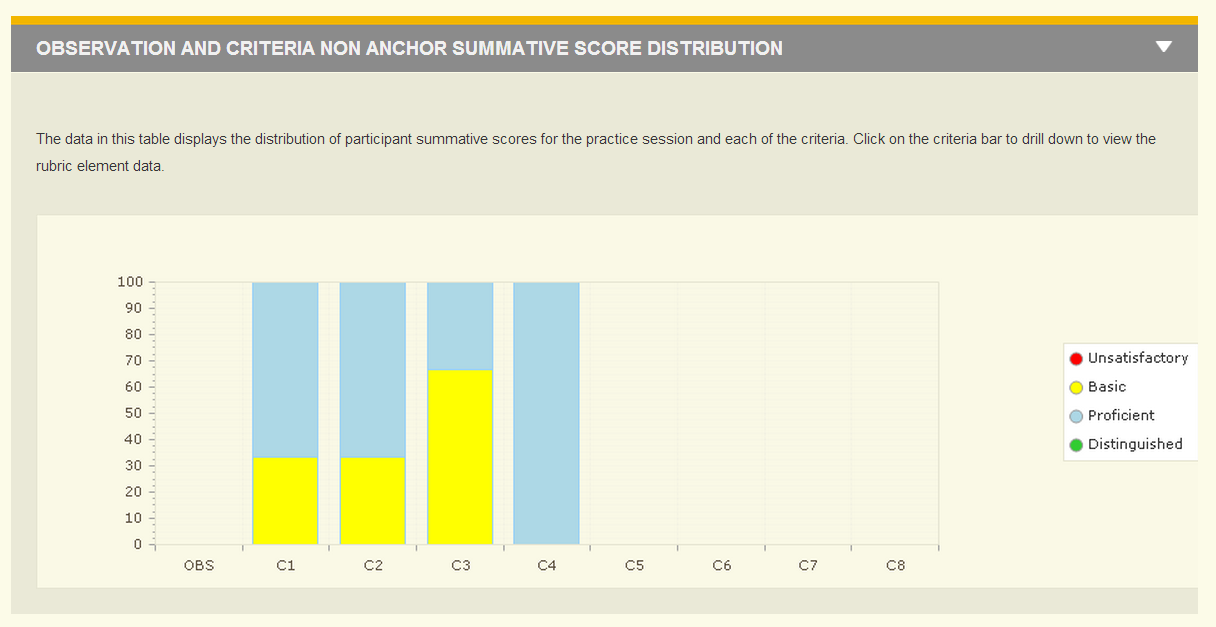 Click on the criteria bar to drill down to 4 sub criteria reports.  Return to Level 1.
Distribution Report Anchor
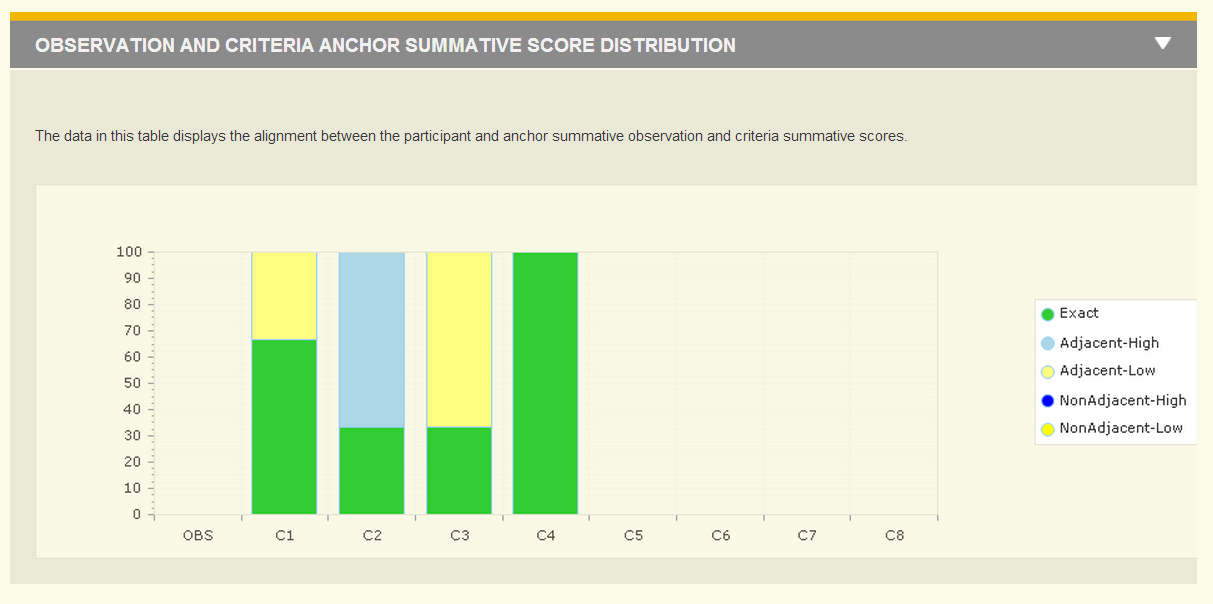 This report is dependent on the entry of anchor scores by either the school 
or district administrator.
Thank You!
Please send any questions to:
Cathey Frederick  
ESD 189 eVAL Specialist
cfrederick@nwesd.org

Good Luck!
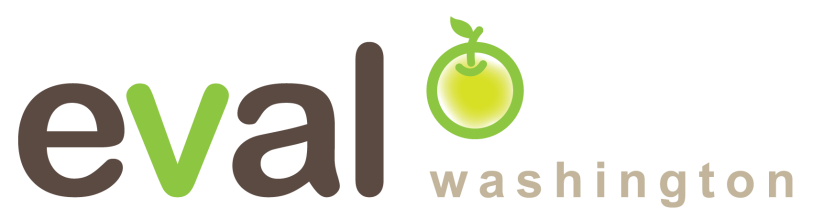